Point-Line Duality
Dual
Primal
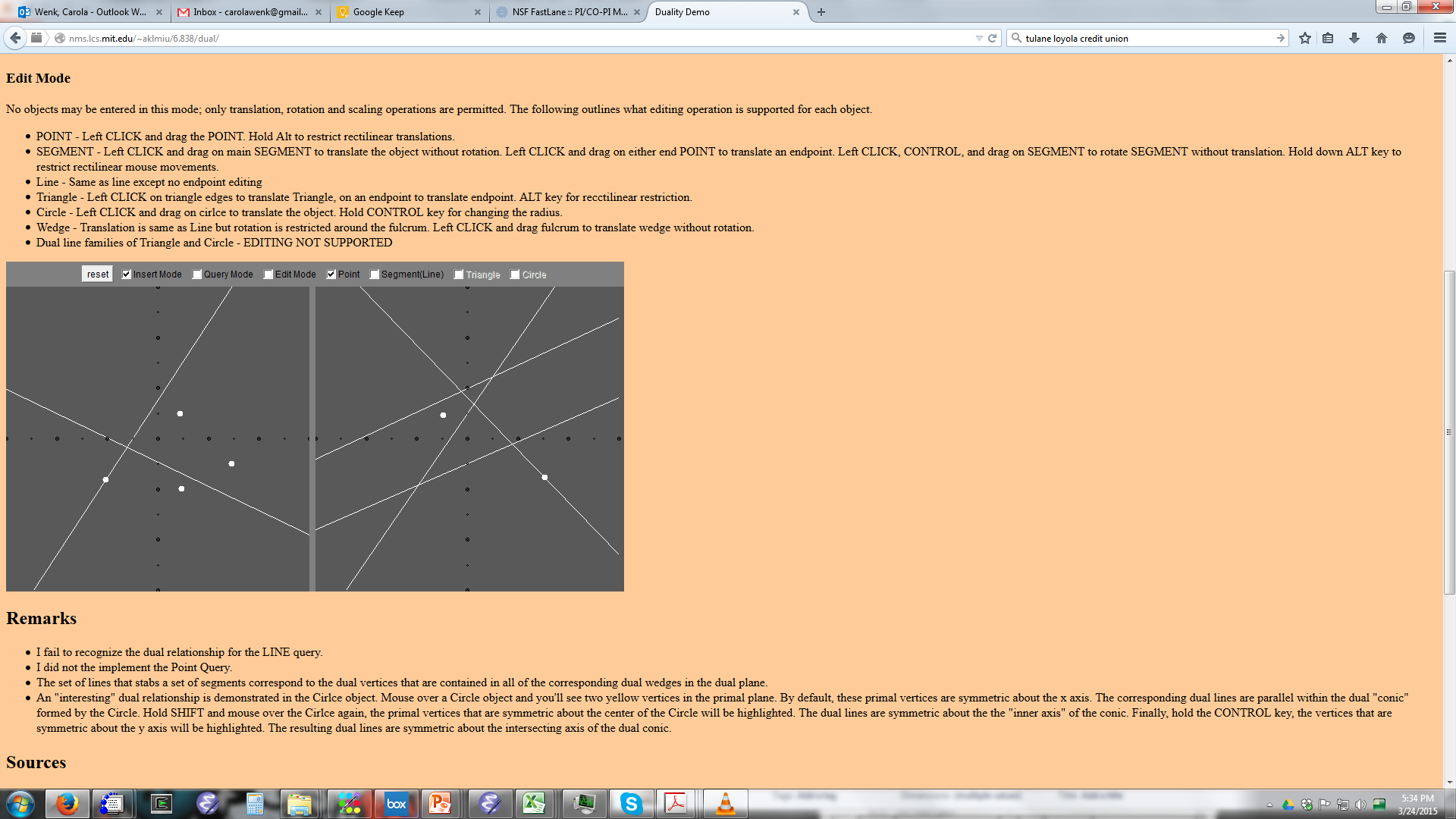 p*1
l2
l1
p3
p*2
l*1
p4
p1
l*2
p*3
p2
p*4
p1 l2  l*2 p*1 
p3 is above l1  l*1 is above p*3
LCH  UE
Dual
Primal
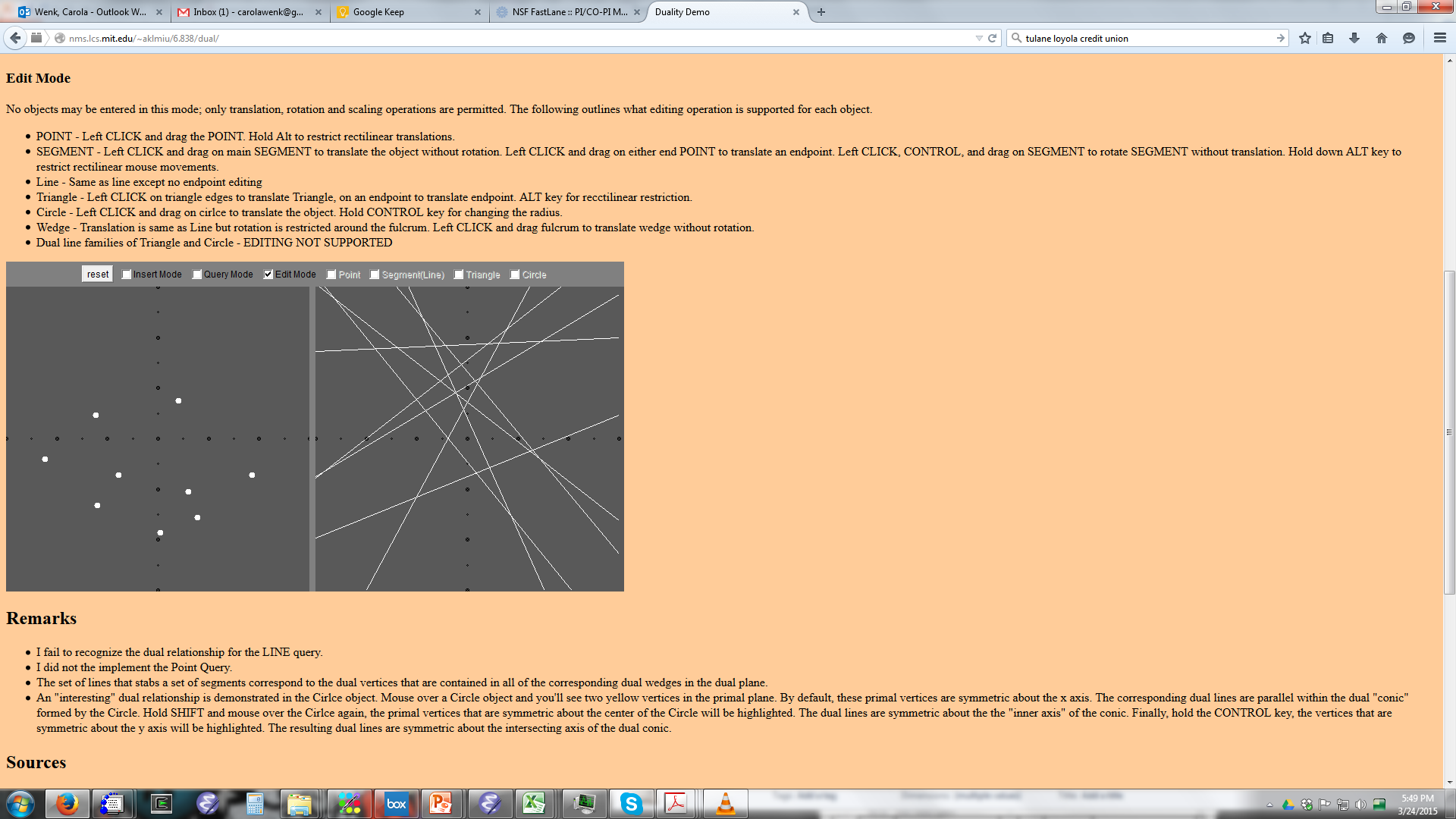 p*2
p*1
p*3
p*4
p1
p5
p2
p4
p3
p*5
LCH lower convex hull
UE upper envelope (= pointwise maximum)halfplane intersection (of upper halfplanes)
LCH = p1, p2, p3, p4, p5
UE = p*1, p*2, p*3, p*4, p*5